C-OSSCommunity
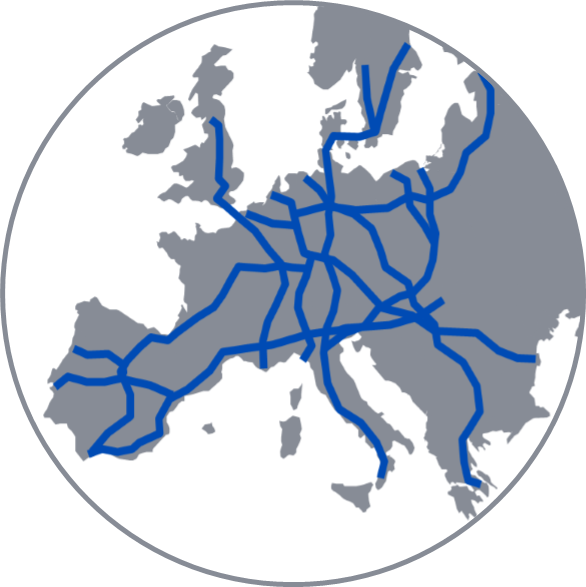 International Timetabling Calendar 2024
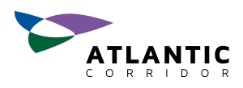 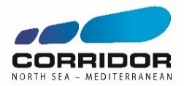 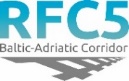 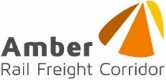 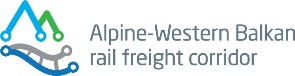 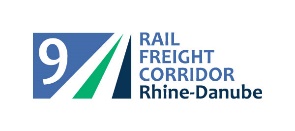 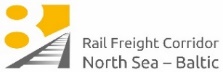 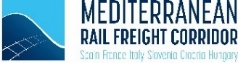 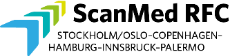 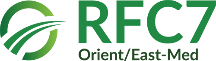 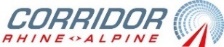 2024
C-OSSCommunity
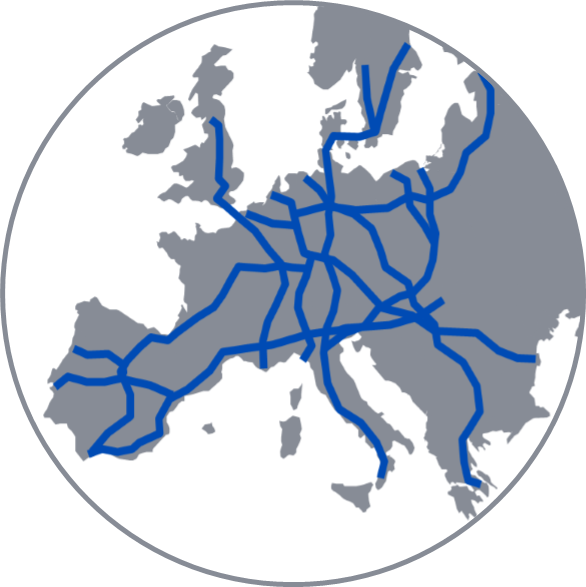 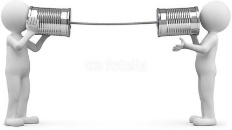 Corridor One-Stop-Shop Contacts
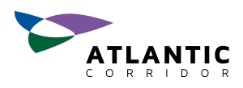 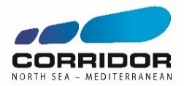 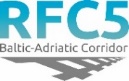 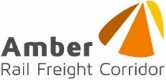 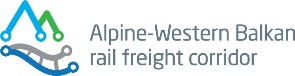 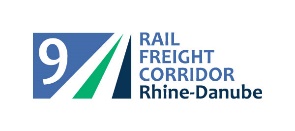 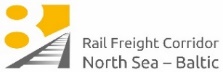 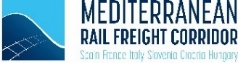 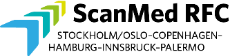 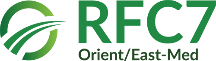 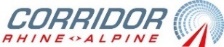 C-OSS Concept
RFC-Corridors offer high quality train paths enhancing international rail freight
C-OSS acts as proficient facilitator for issues concerning international train paths
Customer-oriented collaboration of all C-OSS simplifies requests of multi-corridor paths
Offering convenient products for international rail freight represents the collective vision of the C-OSS Community
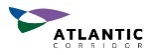 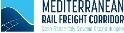 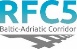 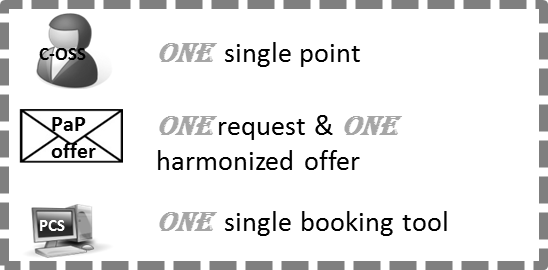 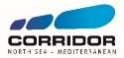 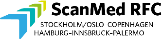 RFC Rhine-Alpine
RFC North Sea-Med
RFC Scan-Med
RFC Atlantic
RFC Baltic-Adriatic
RFC Mediterranean
RFC Orient/ 
East-Med
RFC North Sea-Baltic
RFC Rhine-Danube
RFC Alpine –Western Balkan
RFC Amber
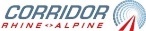 Mrs. Stephanie Bscheid
Phone: +49 69 265 31120
coss@corridor-rhine-alpine.eu
Mr. Jean Quaeyhaegens
Phone: +32 490 471 522
jean.quaeyhaegens@infrabel.be
Mr. Félix Bartolomé Alonso
Phone: +34 917 744 774
oss@atlantic-corridor.eu
Mrs. Sandra Ferrari
Phone: +39 335 7645417
c-oss@rfc5.eu
Mr. Stephane Dastot
Phone: +39 324 829 8130
oss@medrfc.eu
Mrs. Anna Difliff
Phone: +49 1523 7525 962
anna.difliff@deutschebahn.com
Mr. Bernd Wetzel
Phone: +49 1523 2104 340
Bernd.B.Wetzel@deutschebahn.com
Mr. Roman Stanczak
Phone: +48 22 473 34 69
Roman.stanczak@plk-sa.pl
Mr. Rainer Wolf
Phone: +49 69 265 26773
rainer.wolf@scanmedfreight.eu
Mr. József Ádám Balogh
Phone: +36 30 696 8555
coss@rfc7.com
Mr. Dino Džafo
Phone: +386 41 787 056
dino.dzafo@hzinfra.hr
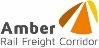 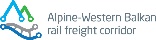 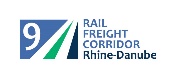 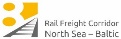 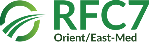